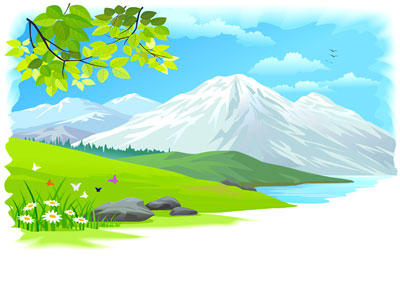 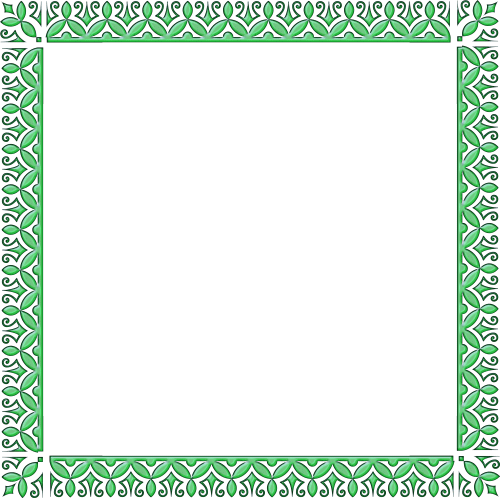 Муниципальное бюджетное  дошкольное образовательное учреждение города Керчи Республики Крым «Детский сад комбинированного вида №55 «Хрусталик»
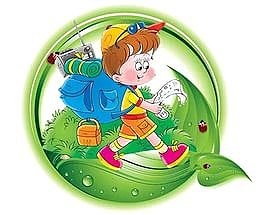 Творческий проект
по экологии и изобразительной
деятельности
с использованием   нового метода сторителлинг
в подготовительной группе
 «Создание картины на конверт – доске 
по рассказу « Прогулка в горы Крыма»
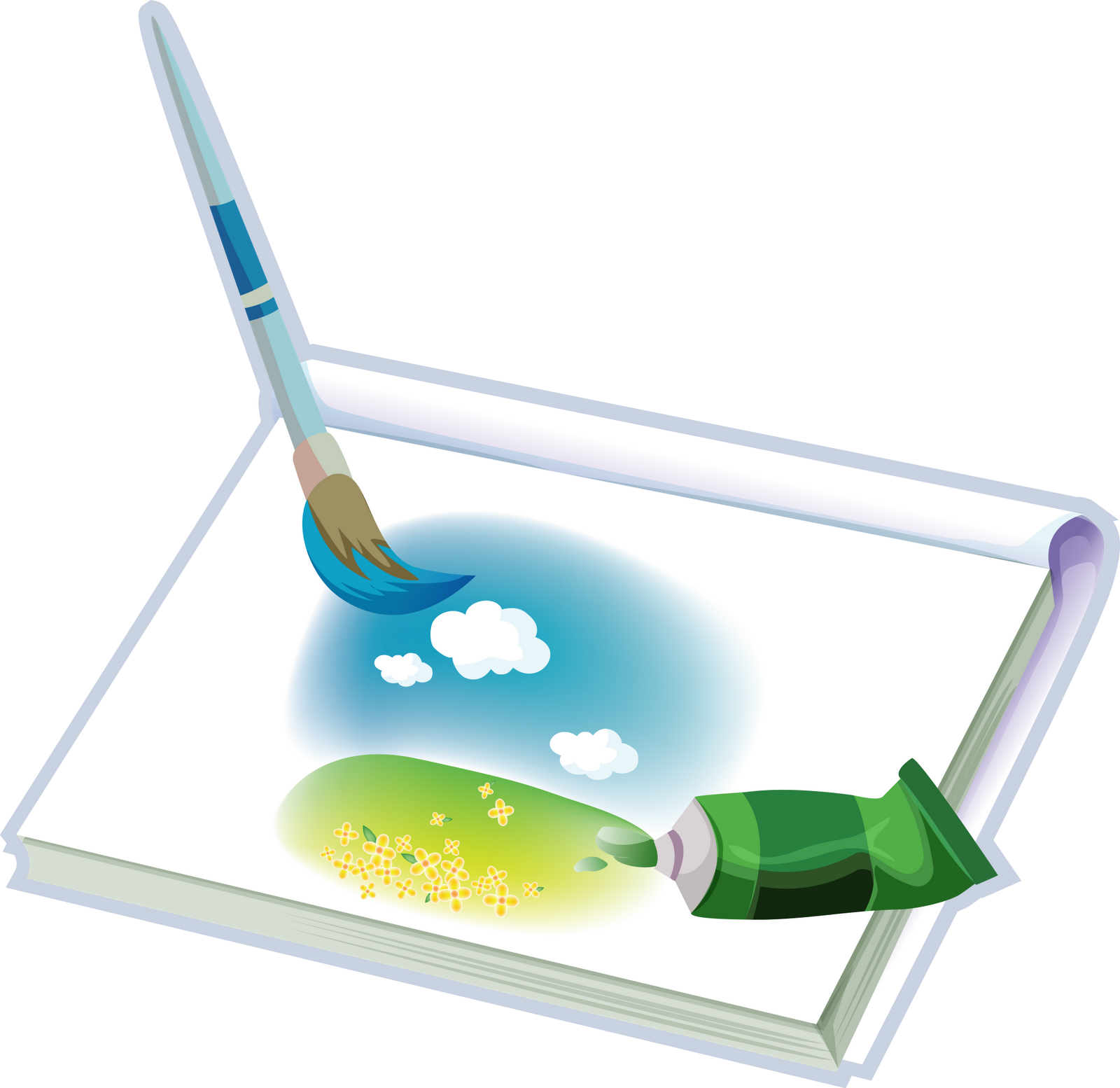 Автор: Соларева Г. И.
г. Керчь
2017г.
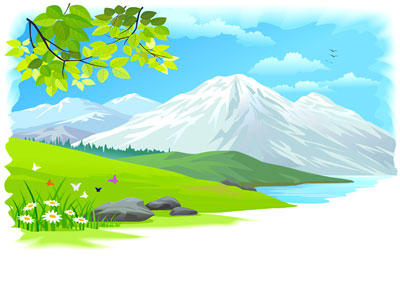 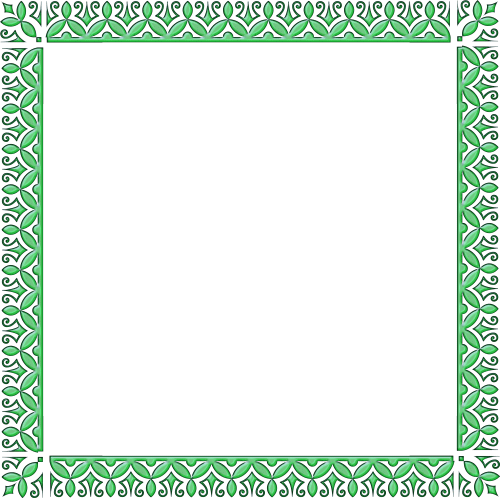 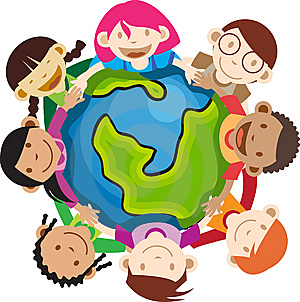 АКТУАЛЬНОСТЬ ПРОЕКТА


«Природа для нас - кладовая солнца с великими сокровищами... И охранять природу - значит охранять Родину»    М.М. Пришвин.
Актуальность проекта – экологическое воспитание и образование детей через изобразительную деятельность. 
Экология – чрезвычайно актуальная проблема настоящего времени: только экологическое мировоззрение, культура ныне живущих людей могут вывести планету и человечество из такого катастрофического состояния, в котором они прибывают сейчас. Участие детей в проекте  позволит максимально обогатить знания и представления воспитанников о природе родного края; позволит развить связную речь, творческие способности детей.
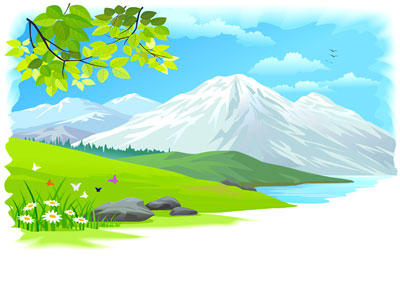 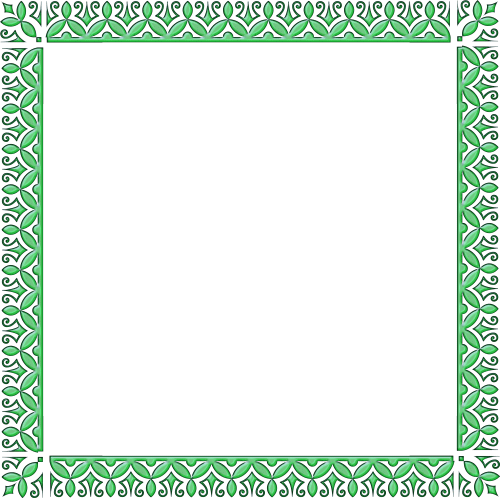 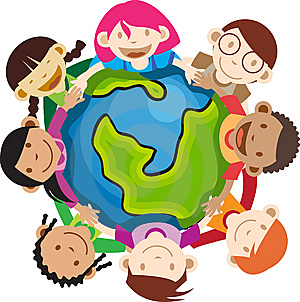 ПАСПОРТ ПРОЕКТА

Тип проекта: информационно – познавательный, творческий. 
Вид проекта: групповой.
Продолжительность: краткосрочный.
Участники проекта: воспитанники группы, воспитатели, родители.
Срок реализации: 1 неделя
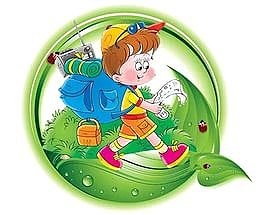 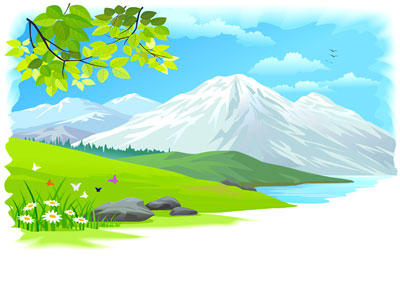 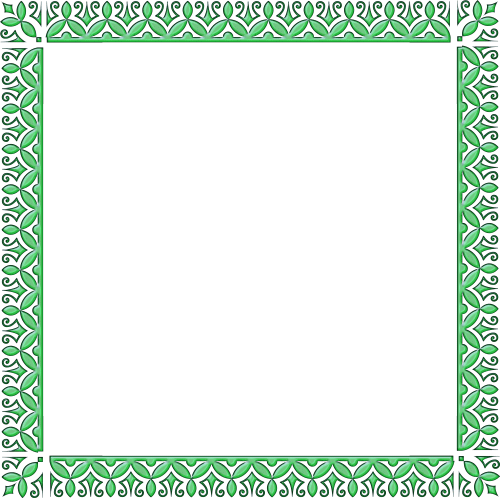 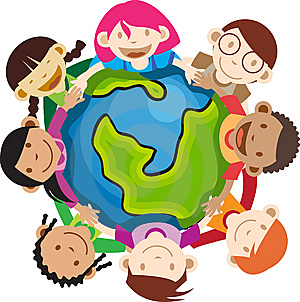 ЦЕЛЬ ПРОЕКТА
Формирование у детей представлений о бережном и сознательном отношении к природе через различные виды деятельности: ценностно-ориентированную, познавательную, творческую, коммуникативную.
Формировать у детей представление о художественном образе, знакомить с таинством рождения образа через эффект соучастия в творческом процессе его художественного создания.
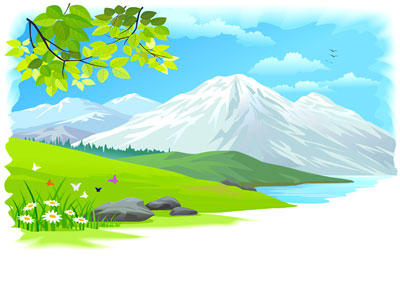 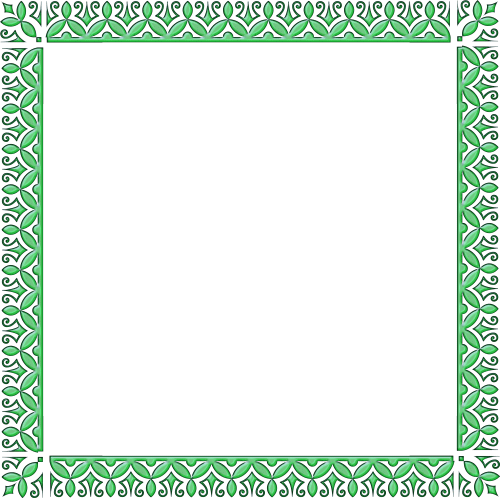 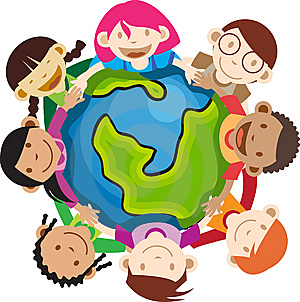 ЗАДАЧИ ПРОЕКТА
Познавательные
1. Дать представления об  природных зонах (горы), о деятельности человека в природе.
2. Расширять знания детей о живой и неживой природе родного края.
3. Познакомить  с новым  методом  сторителлинг для создания изображения на  конверт – доске.
Развивающие
1. Развивать продуктивную деятельность детей, совершенствовать навыки и умения в рисовании, аппликации, лепке. 
2. Развивать речевые навыки в составлении рассказа. Активизировать словарь по теме «Природа Крыма»
3. Развивать любознательность, наблюдательность и познавательный интерес к миру природы.
4. Развивать творческое мышление, пространственное воображение, фантазию.
Воспитательные
1.Воспитывать любовь и бережное отношение к природе родного края.
2.Воспитывать художественный вкус, эстетическое восприятие мира.
3.Воспитывать коллективизм и доброжелательное отношение друг к другу.
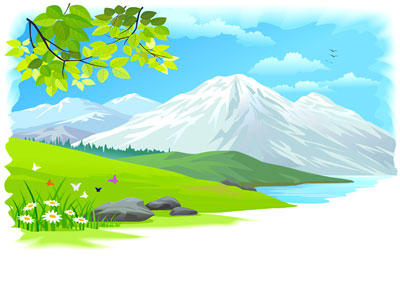 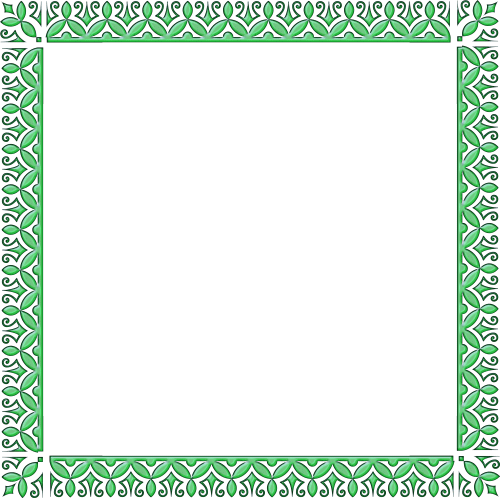 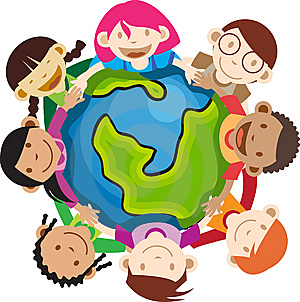 Основное содержание проекта
Для достижения поставленных целей и задач,  использованы следующие методы, пути и приемы решения:
1.Беседы познавательного характера  о природных зонах (горы) Крыма. 
2.Просмотр презентации «Горы Крыма  и заповедники».
3. Беседы познавательного характера  о растительном и животном мире горного Крыма.
4.Знакомство с «Красной книгой Крыма» в просмотре презентации.
5.Беседа «Что такое  сторителлинг ».
6.Придумывание рассказа «Что гости Крыма увидели в наших горах».
7. Творческая деятельность: коллективное создание картины методом  сторителлинг «Прогулка в горы Крыма» с использованием рисования, аппликации, лепки и нетрадиционных способов изображения.
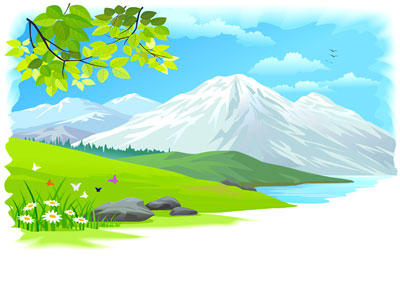 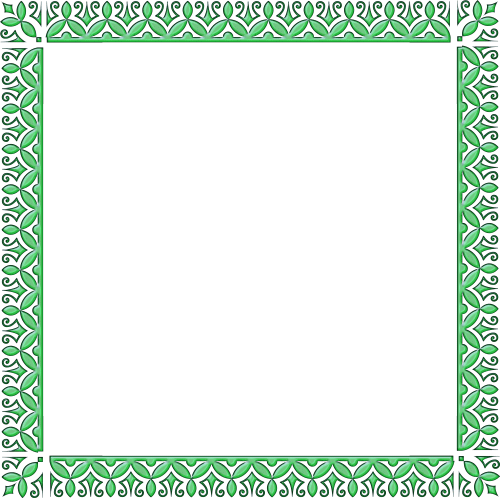 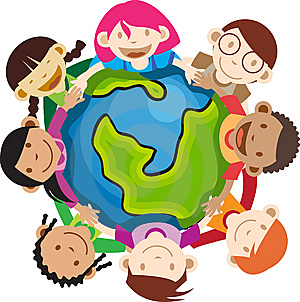 Что такое сторителлинг?
Сторителлинг – искусство донесения поучительной информации с помощью знаний, рассказов, историй, которые возбуждают у человека эмоции и мышление.
Метод сторителлинга дает следующие возможности:
 учит воспринимать и перерабатывать внешнюю информацию;
 заинтерисовывает каждого ребенка в происходящем действии;
 обогащает устную речь дошкольника;
 позволяет разнообразить изобразительную деятельность.
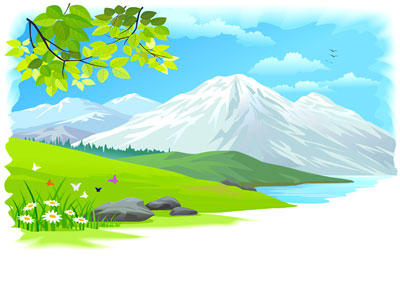 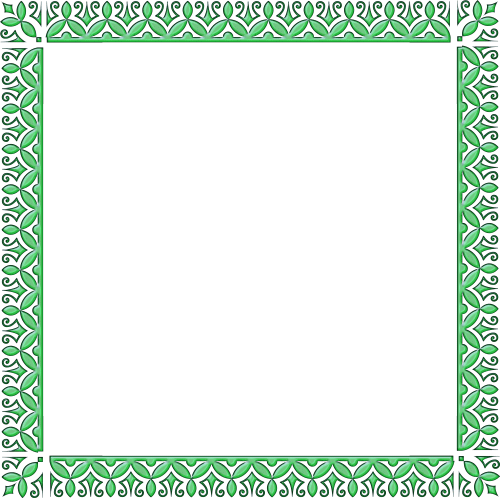 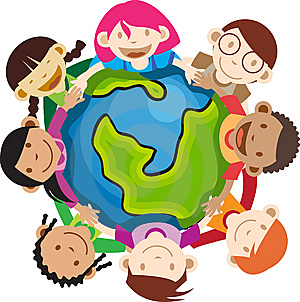 ПРЕДВАРИТЕЛЬНАЯ РАБОТА

1. Определение темы, цели, задач проекта.
2. Определение объёма знаний детей о природных зонах Крыма 
( горы), о растительном и животном мире горного Крыма.
3. Подбор пособий, материала и атрибутов по теме проекта.
4. Разработка тематического планирования мероприятий.
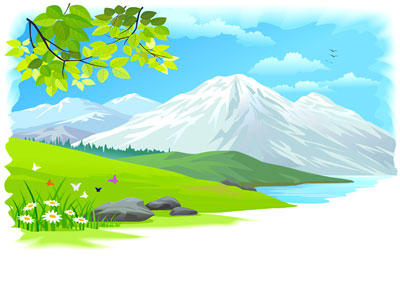 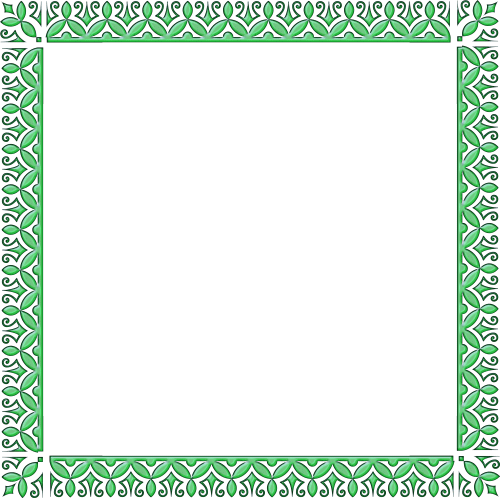 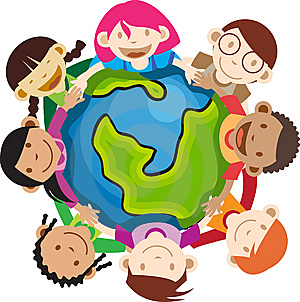 ЭТАПЫ РАБОТЫ
 1 этап - подготовительный: 
 постановка цели и задач, определение направлений, объектов и методов познавательной и изобразительной деятельности;
  предварительная работа с  детьми и их родителями; 
 выбор оборудования и материалов;
 знакомство с новым методом  сторителлинг ;
 обсуждение технологии  сотрудничества (коллективное создание изображения на  конверт – доске.
  подбор программно - методического материала по направлению работы.
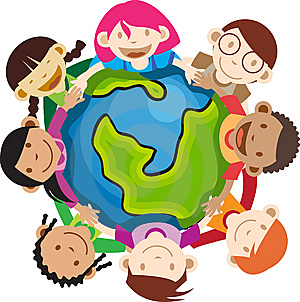 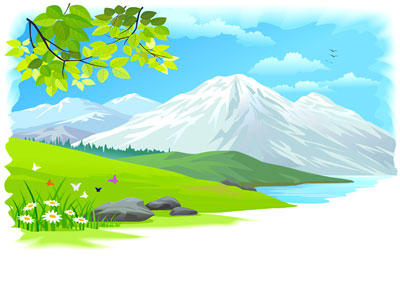 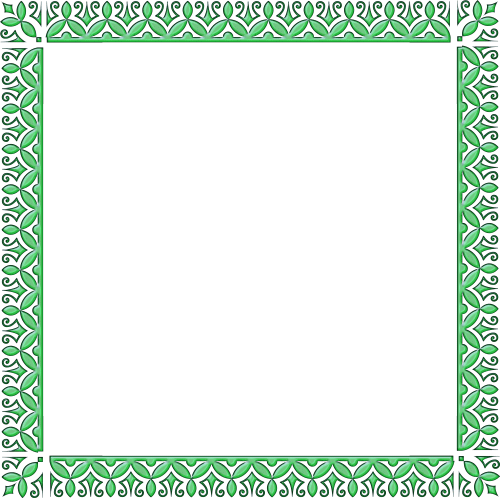 2 этап - практический:  собственно познавательно – творческий.
1.Беседа познавательного характера  «Путешествуем по  горам  Крыма».
Цель: выявить знания детей о природных зонах родного края (горы, леса, степи, побережья морей Черного и Азовского); познакомить с горными массивами Крыма; известными горными вершинами (Демерджи, Чатыр- Даг, Аю-Даг и др.); горными реками и водопадами; природными горными заповедниками (Опукский заповедник и др.); побуждать делиться впечатлениями из личного опыта посещения гор Крыма.
 2. Просмотр презентации «Горы Крыма  и заповедники».
Цель:  помочь визуально увидеть и осмыслить полученные знания по теме. Поощрять желание выражать свои мысли, ощущения и эмоции в процессе обсуждения просмотренной презентации.
3.Беседы «Растения горного Крыма», «Каких животных и птиц мы встретим в крымских горах»
Цель: уточнить названия деревьев, кустарников, трав и цветов; представителей фауны: животных, птиц, змей, насекомых.
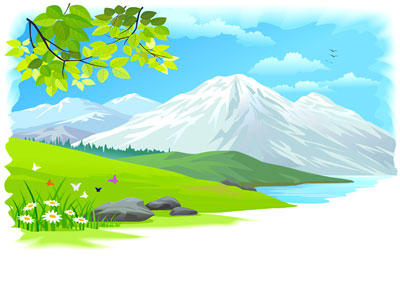 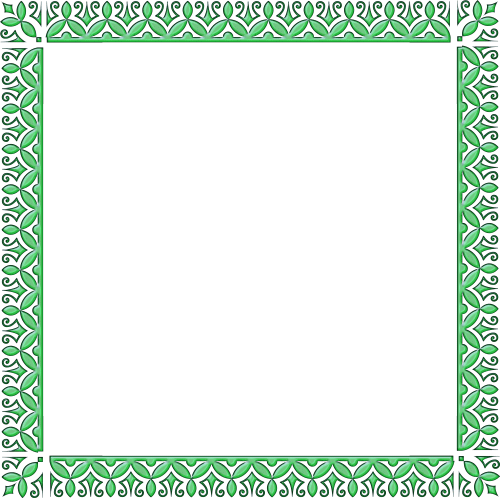 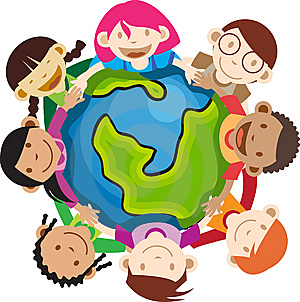 4. Просмотр презентации «Красная  книга Крыма»  
 Цель: познакомить с редкими и исчезающими видами  растений и животных, проживающих в Крыму; научить понимать взаимосвязь в природе, формировать  бережное отношение к ней, животным, птицам, насекомым; воспитывать  любовь к  природе родного края.
5.Беседа «Что такое метод  сторителлинг  и как с его помощью можно создать  изображение» 
Цель: познакомить методом  сторителлинг; показать, как с помощью этого метода можно изображать полученные знания, используя различные виды  изобразительной деятельности.
6.Обсуждение и придумывание рассказа «Что гости Крыма увидели в наших горах?».
Цель: обобщить знания детей о природе горного Крыма; активизировать словарь по теме; учить последовательно составлять рассказ и обсуждать, какие виды изобразительной деятельности можно использовать для композиционного раскрытия содержания рассказа; поиск выразительных способов и материалов для воплощения замысла.
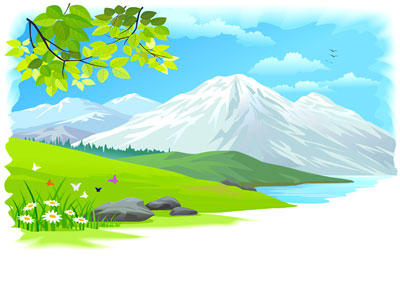 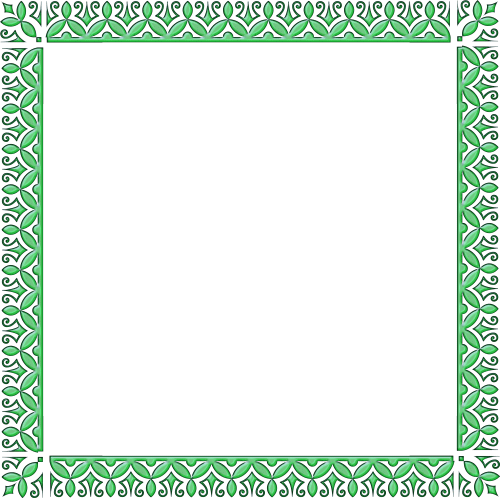 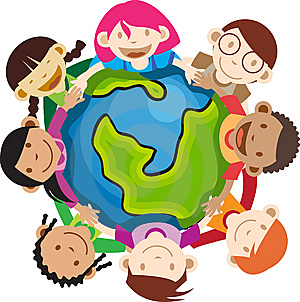 7.Подготовка макета гор на конверт – доске.
Цель: подготовить макет гор на конверт – доске 
аппликативным способом (обрывание) и наклеивание 
в виде мозаики (2 -3 оттенка коричневого цвета).
8.Создание коллективной картины на конверт – доске «Прогулка в горы Крыма»
Цель: учить создавать картину на конверт – доске; воплощать замысел, используя разные виды изобразительной деятельности (рисование, аппликация лепка) разнообразные способы и материалы (гуашевые краски, пастель, поролоновые штампы, нитки, ватные диски). Воспитывать коллективизм и доброжелательное отношение друг к другу.

3 этап - оценочный: 
Оформление материалов проекта: 
  выставка картины в изостудии ДОУ;
  оформление паспорта проекта;
  подготовка презентации проекта.
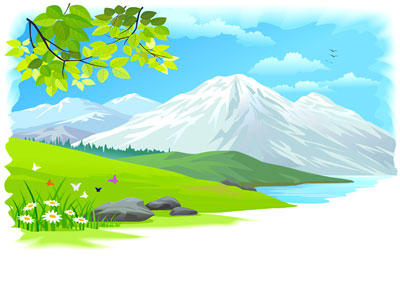 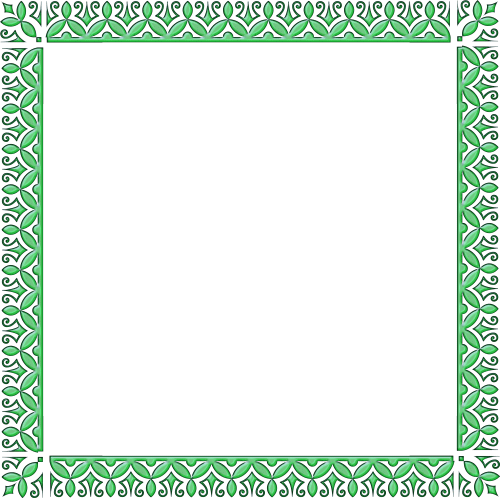 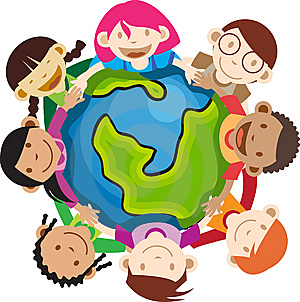 Результаты проекта:
Результатом данного проекта, стала организация интересной, содержательной, значимой и экологической и изобразительной  деятельности детей с учетом развития личности, возрастных особенностей.
В ходе реализации проекта были достигнуты следующие результаты:
1. Появился интерес объектам природы Крыма.
2.Дети стали понимать взаимосвязь в природе, стали бережнее относиться к ней, животным, птицам, насекомым.
3. Были сформированы элементарные экологические знания и культура поведения в природе
4.Дети познакомились  с новым  методом  сторителлинг для создания изображения на  конверт – доске.
5.Получили знания и навыки в создании картины по рассказу с использованием разных видов изобразительной деятельности и разнообразных способов и материалов.
Проводимая работа достаточно эффективна, результативна и определяет направление дальнейшей работы и мероприятия экологической и эстетической направленности.
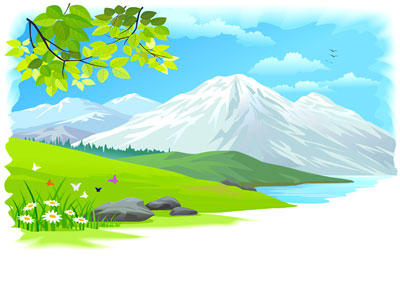 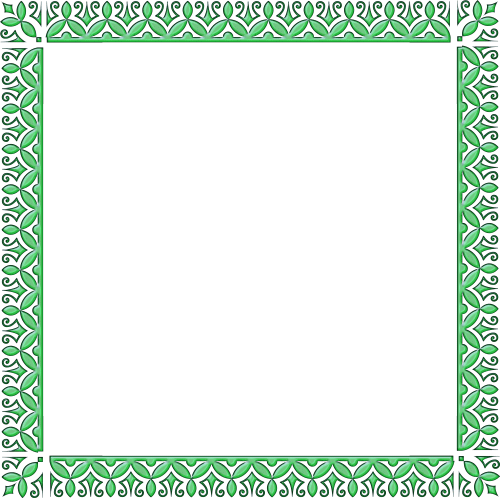 Этапы создания картины на конверт - доске
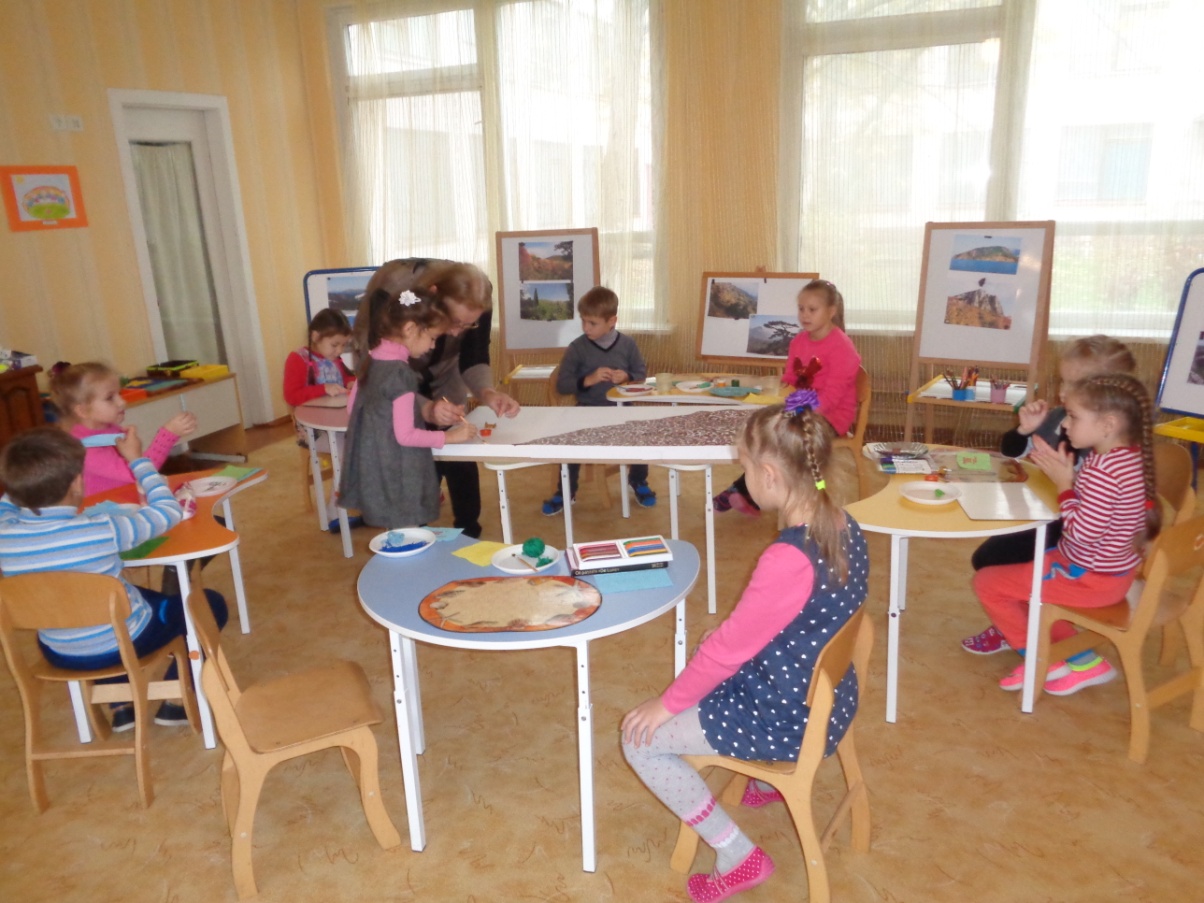 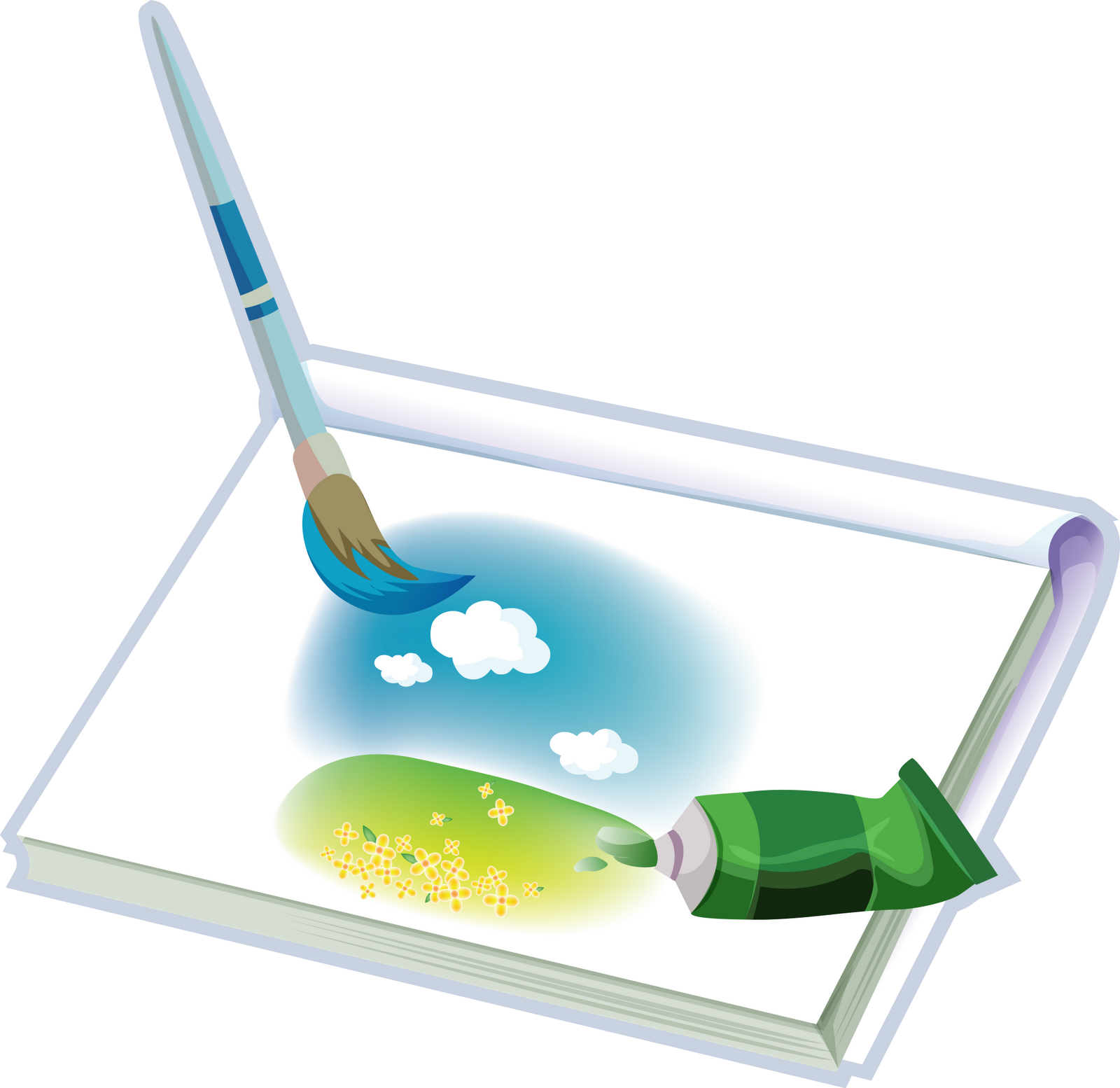 Подготовительный этап: обсуждение содержания картины, изобразительных материалов и распределение исполнителей необходимых видов изобразительной деятельности
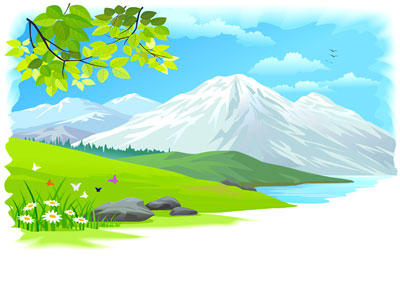 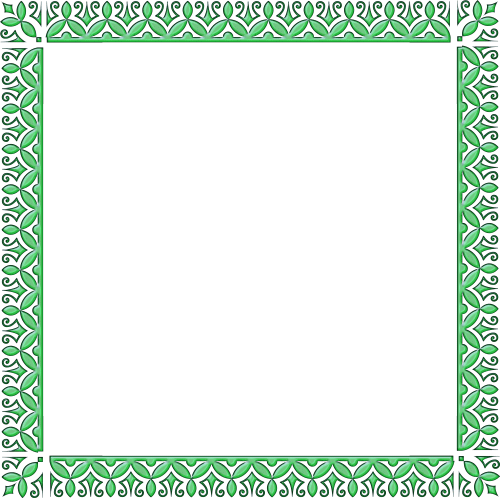 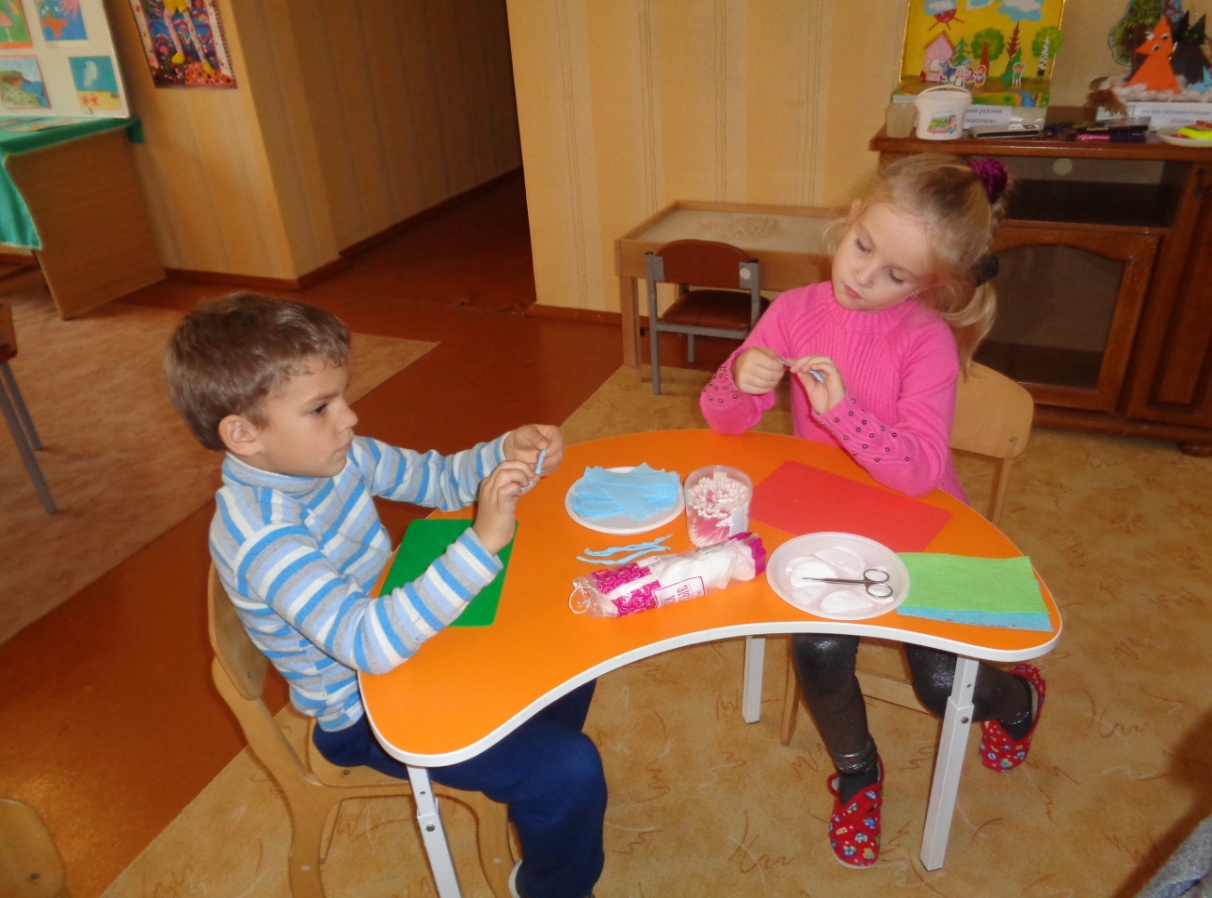 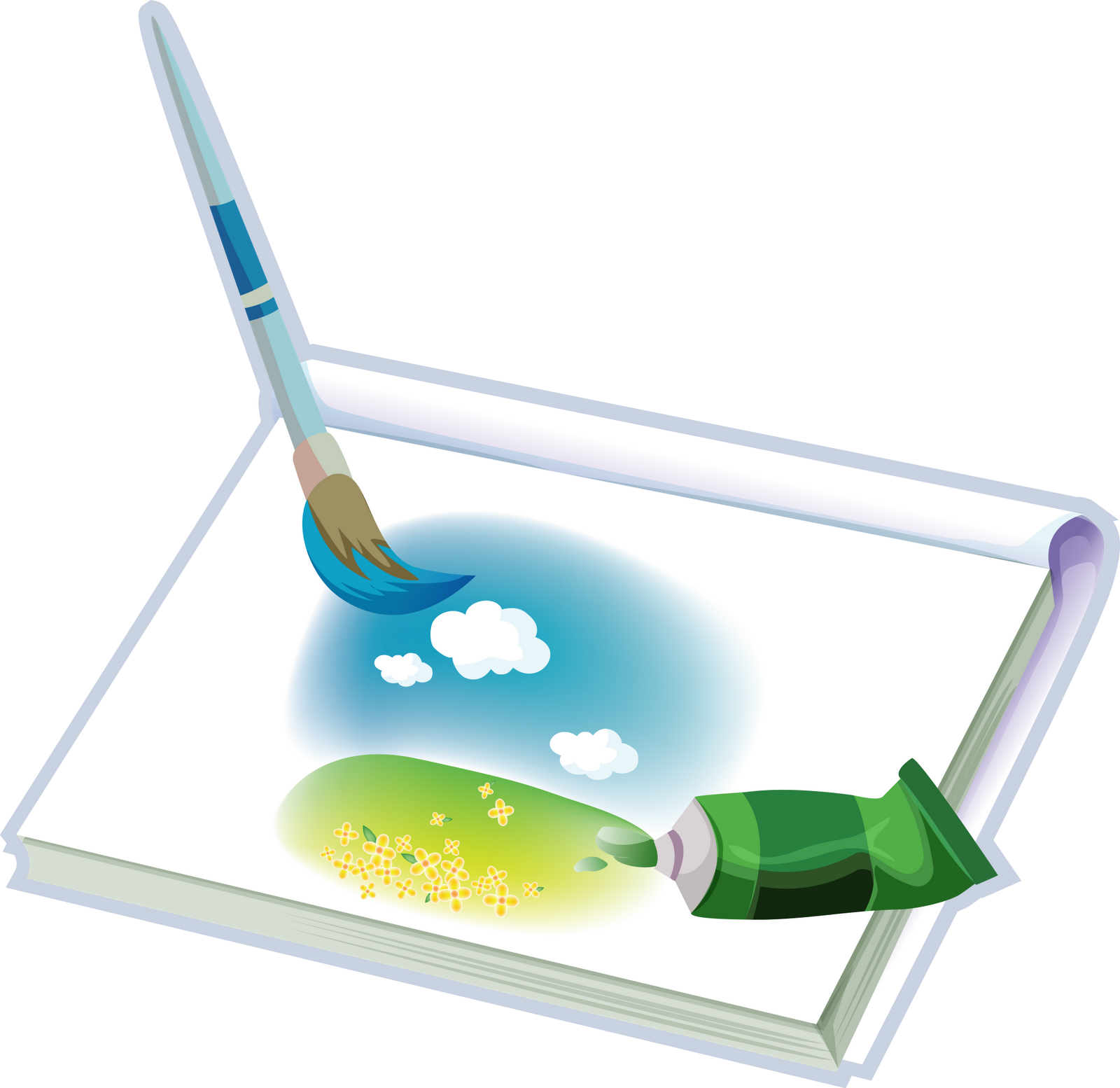 Скручивание полосок бумажной салфетки для изображения речки и водопада.
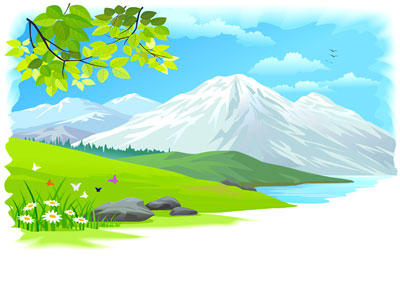 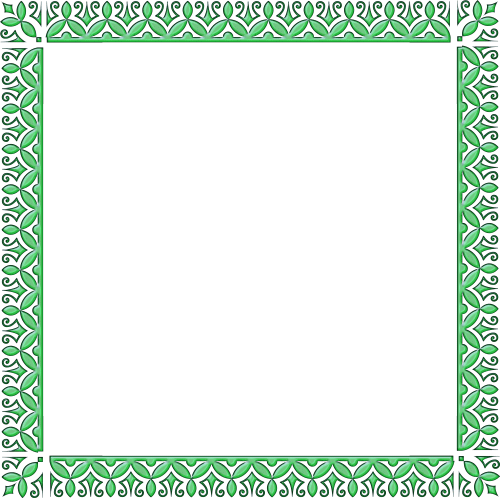 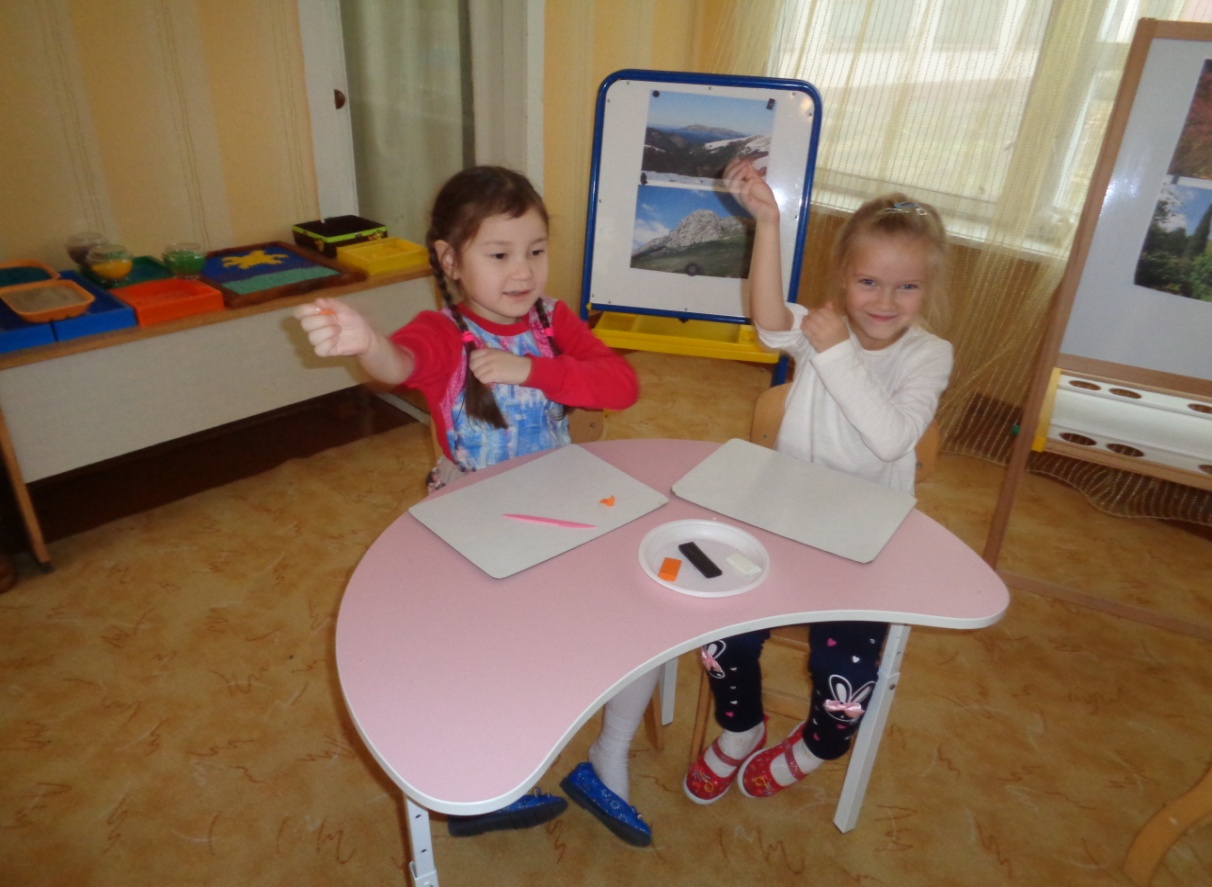 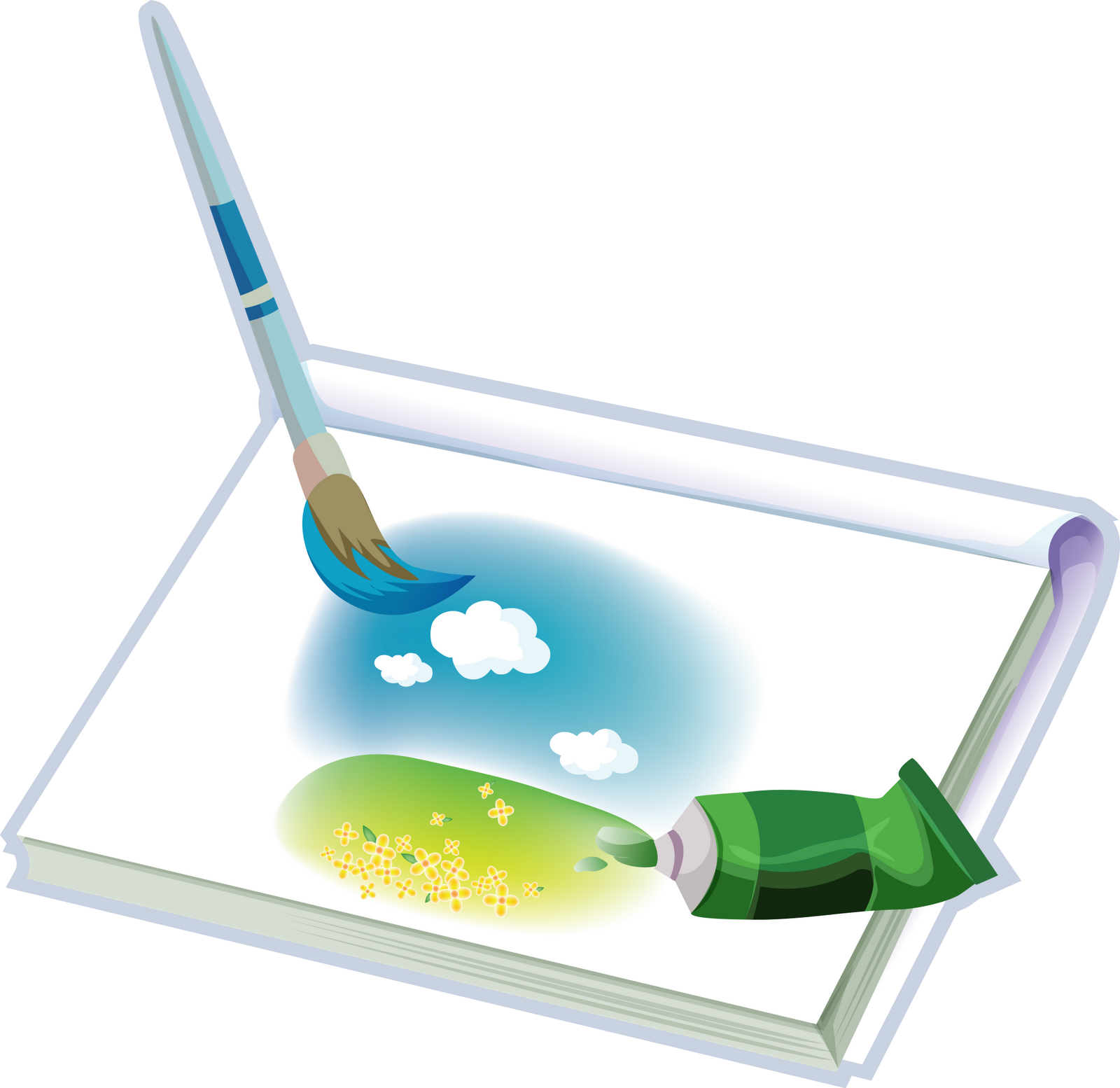 Подготовка к лепке животного мира Крымских гор
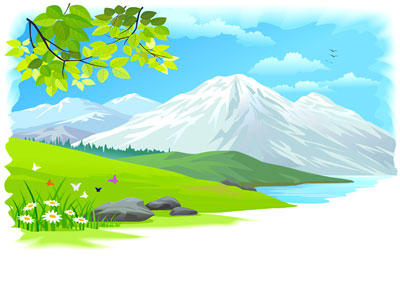 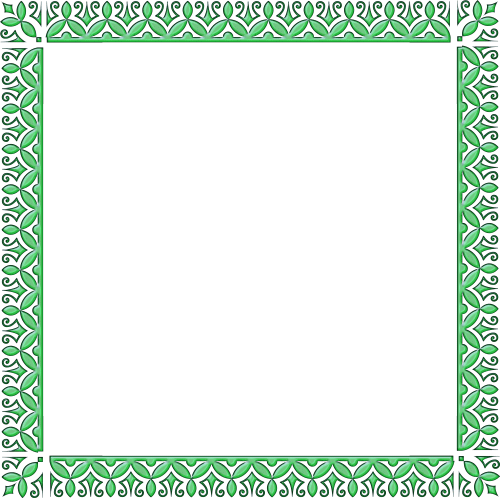 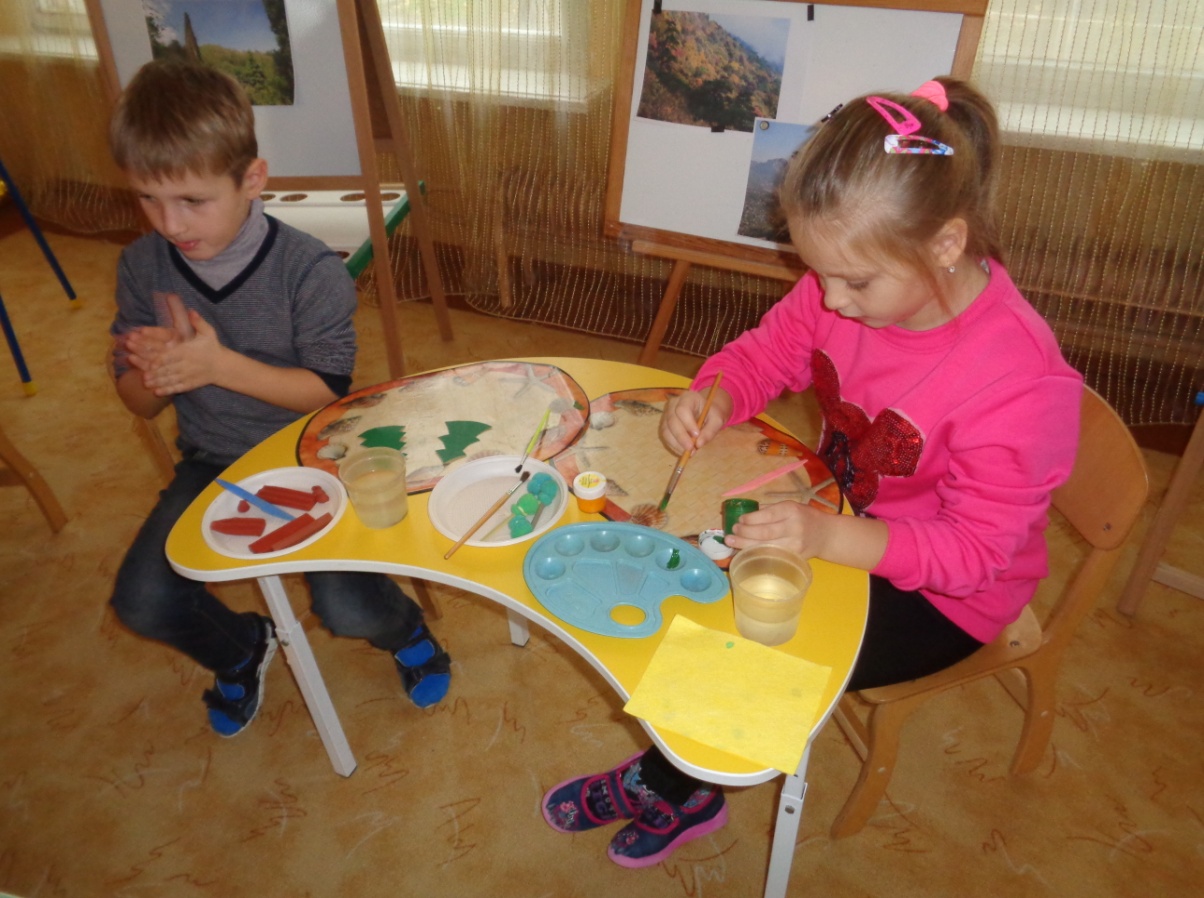 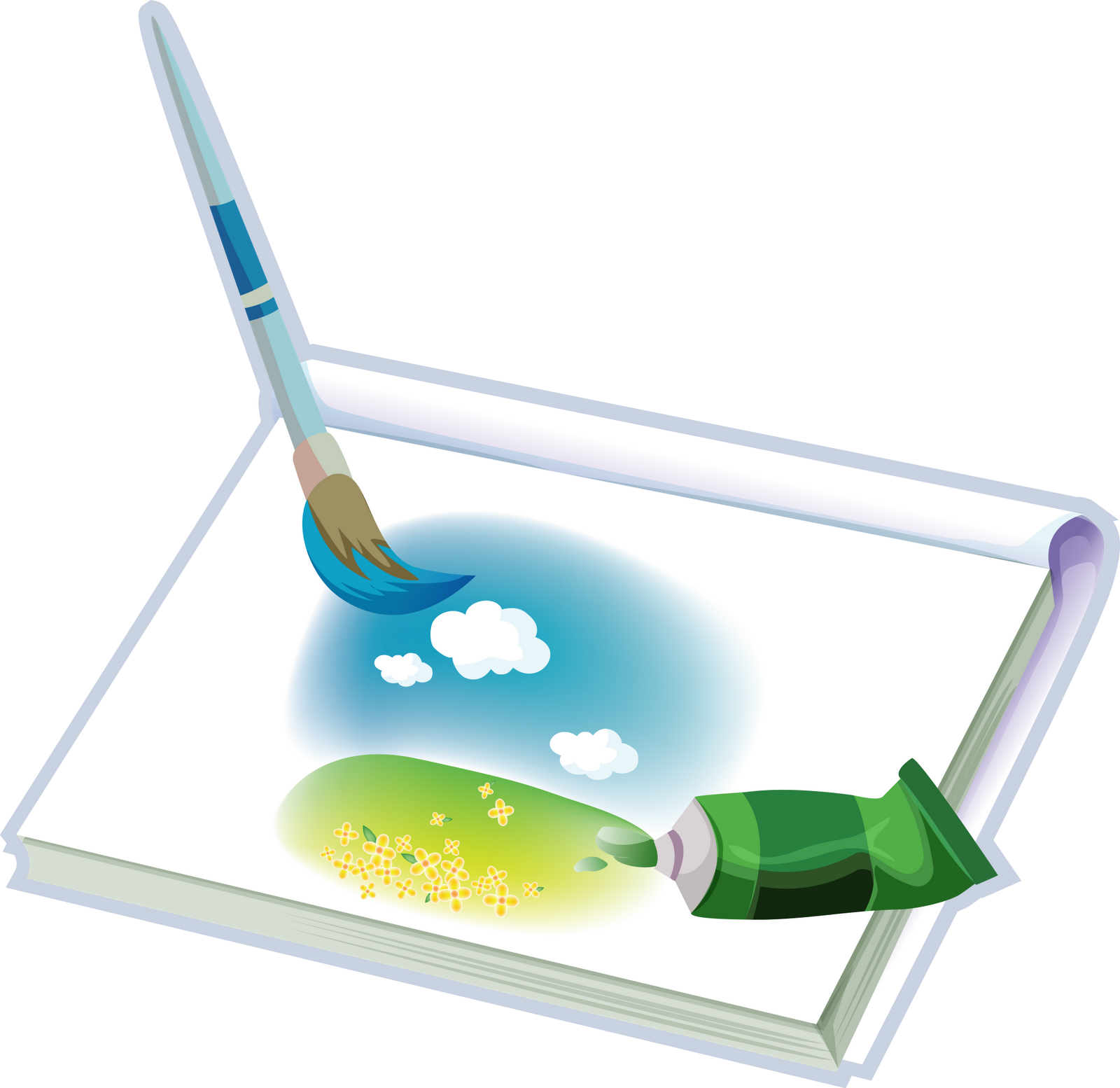 Лепим «камешки» для грота водопада и смешиваем гуашь для рисования кроны деревьев.
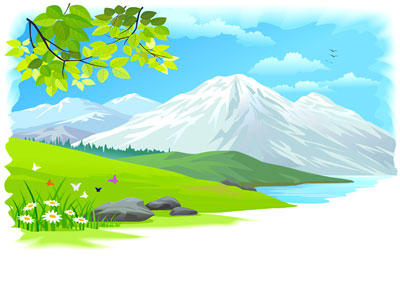 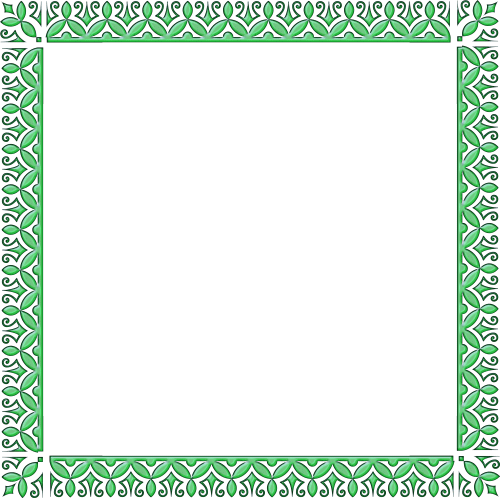 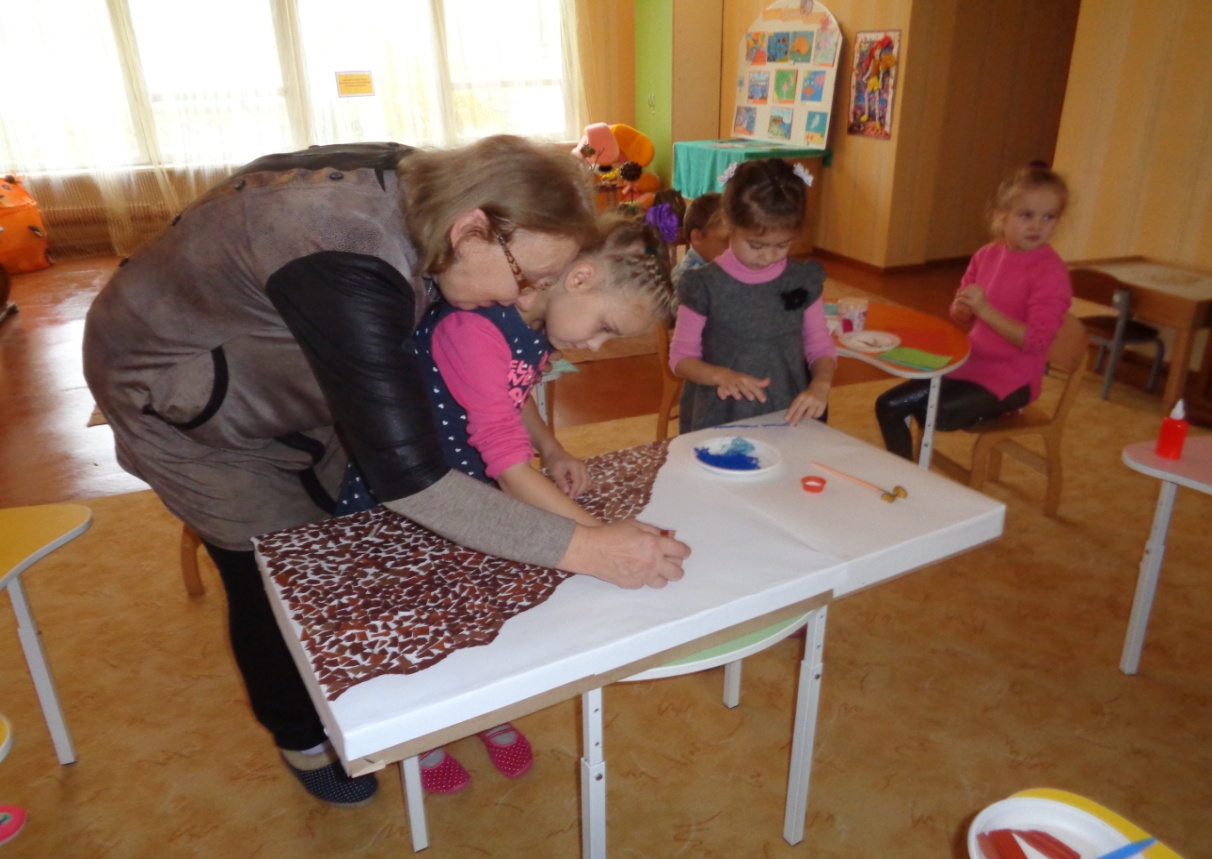 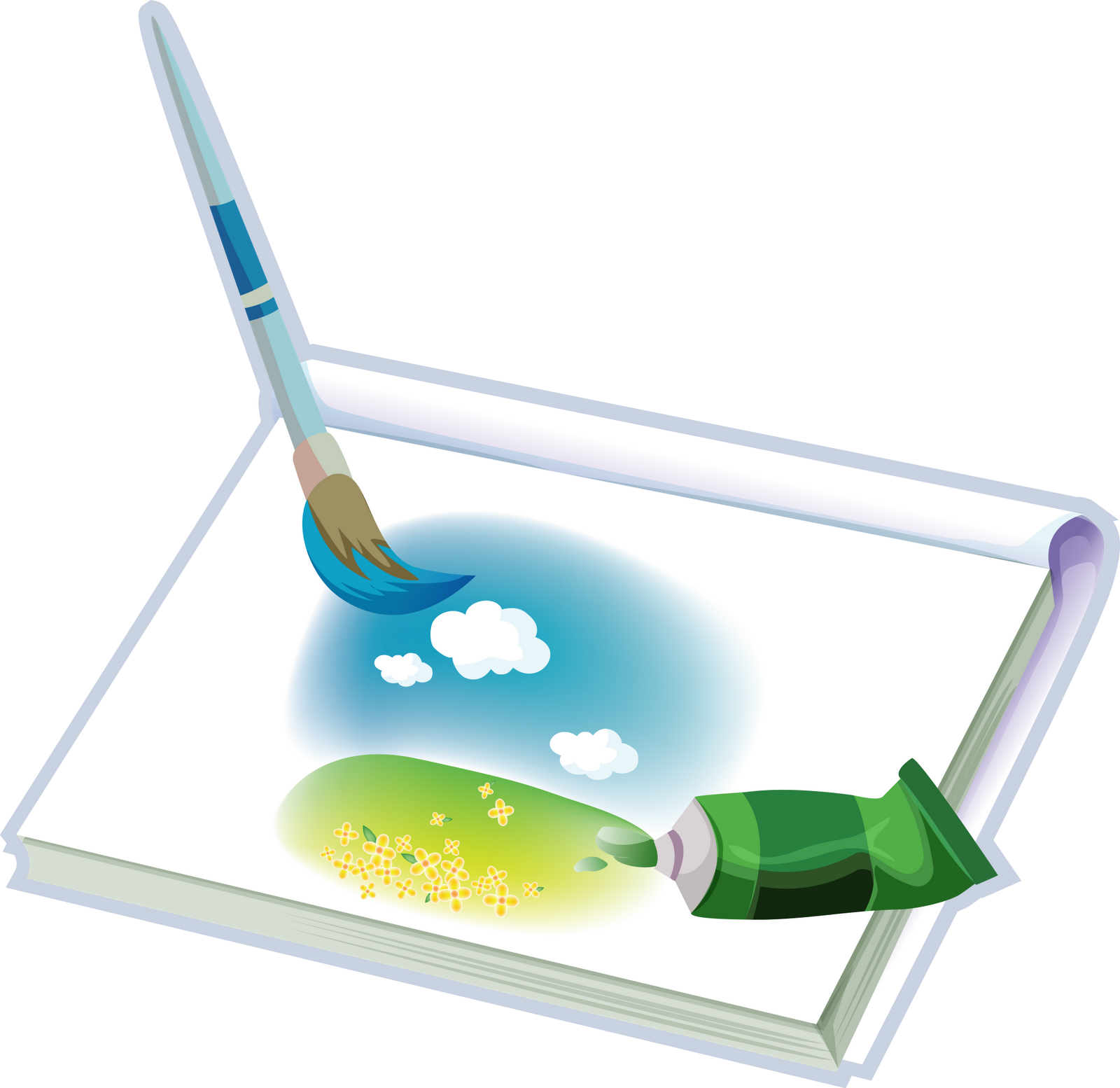 Выкладываем нитками море и рисуем пастелью ствол крымской сосны на скале
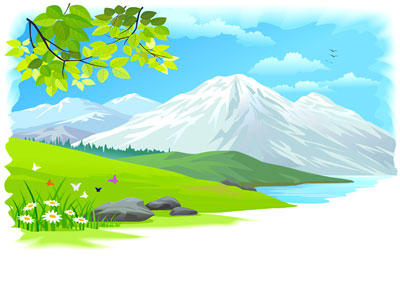 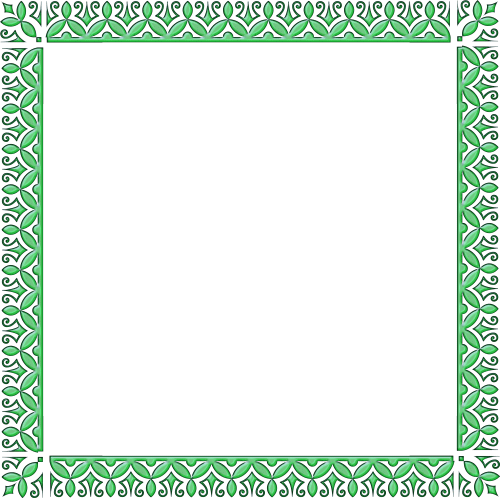 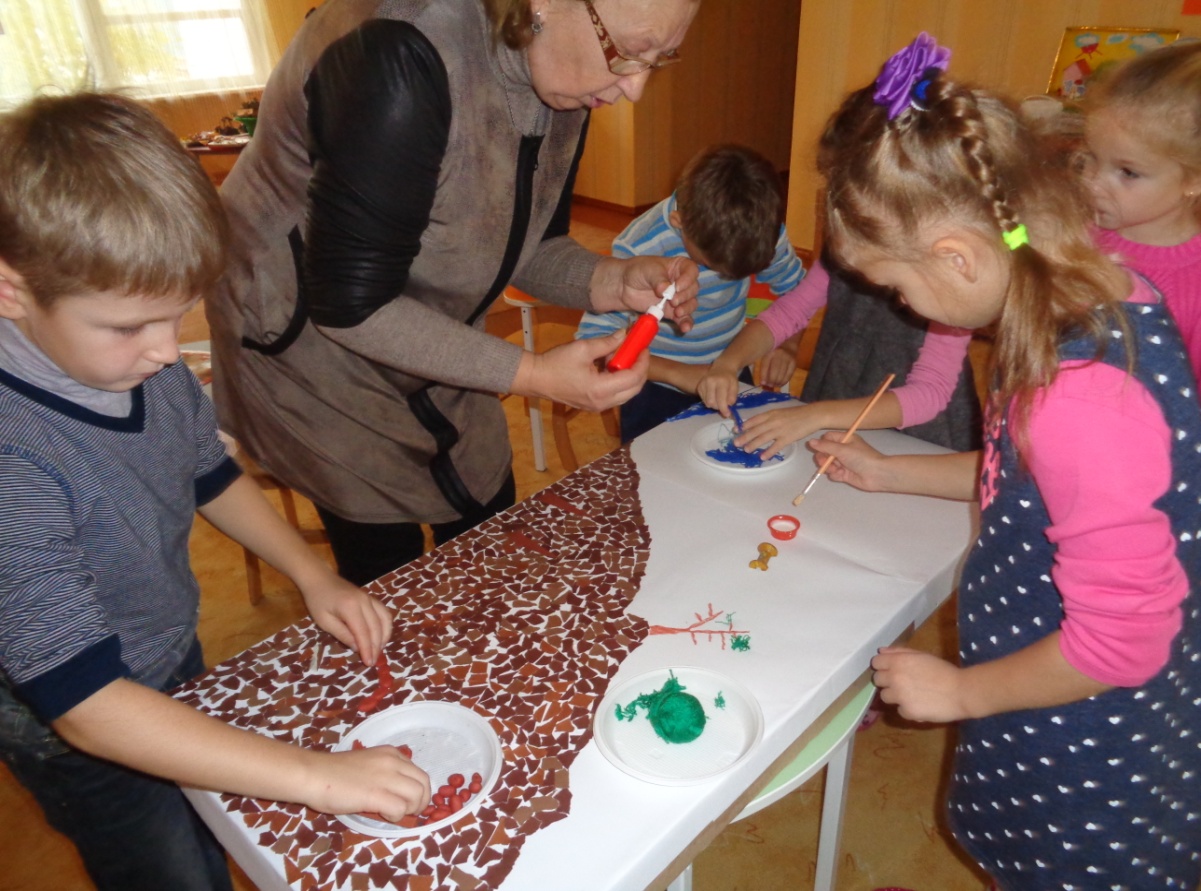 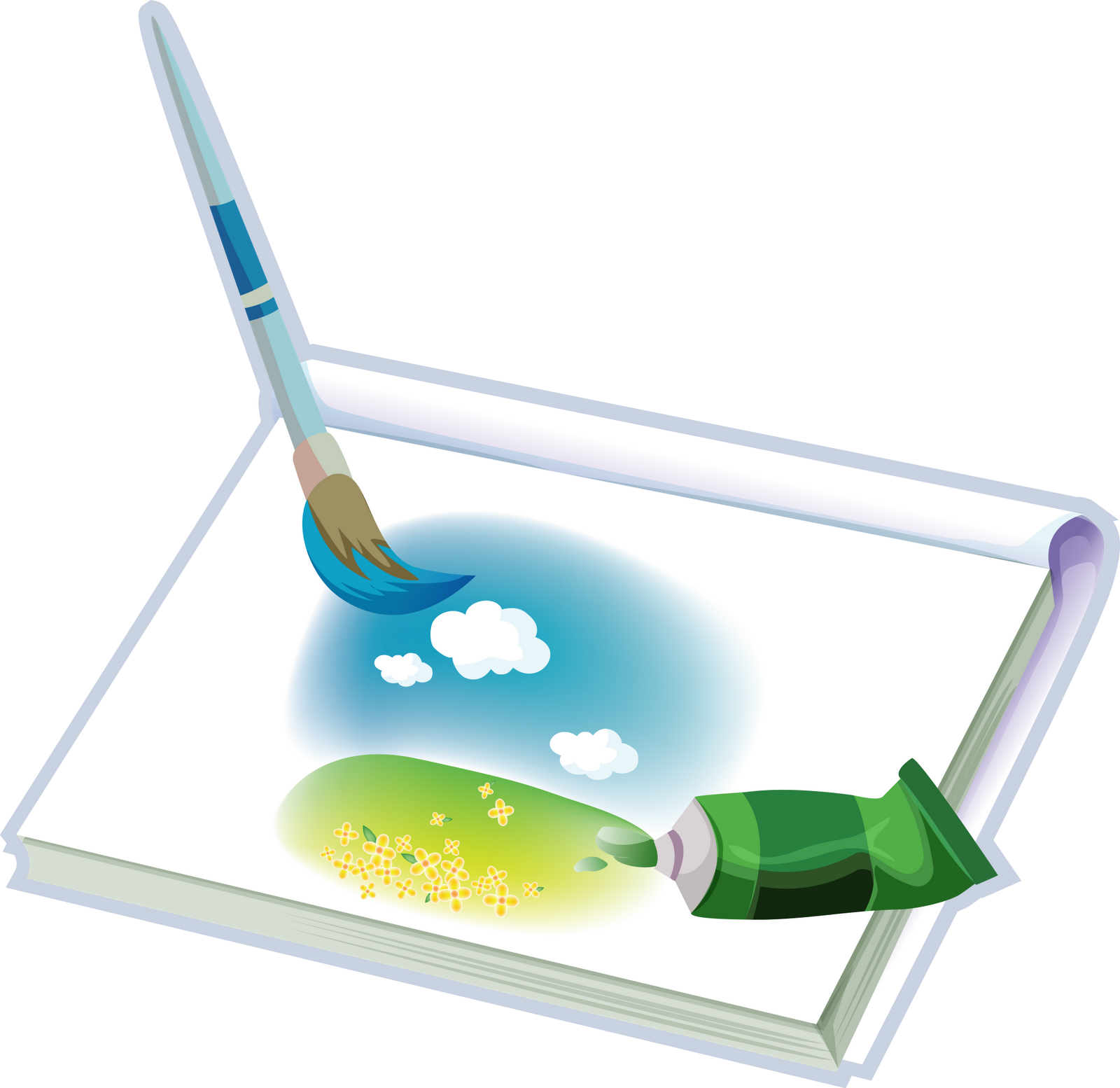 Создаем грот из пластилиновых «камней», приклеиваем из мелко нарезанных ниток хвою крымской сосне и продолжаем наклеивать море из ниток
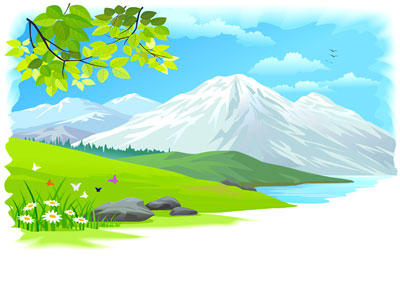 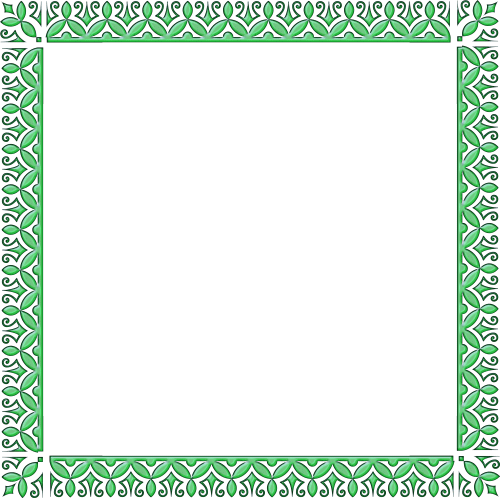 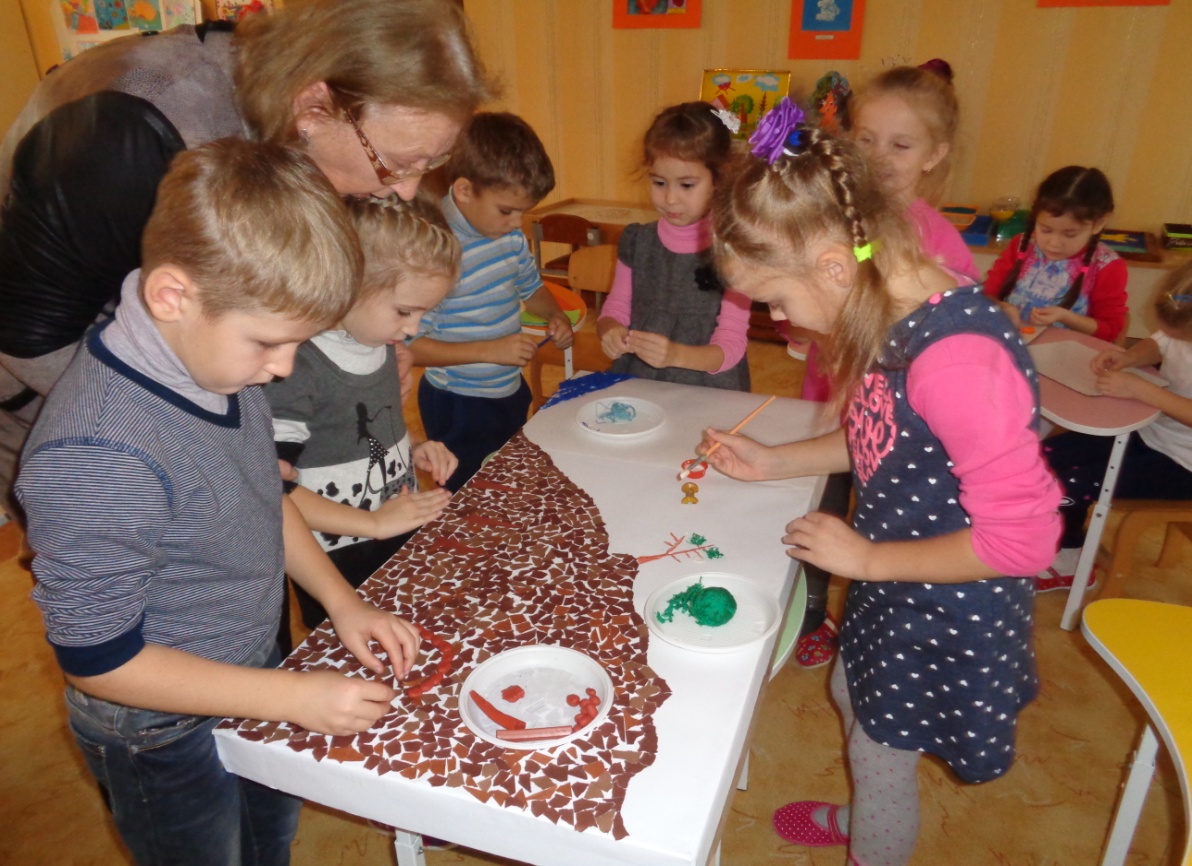 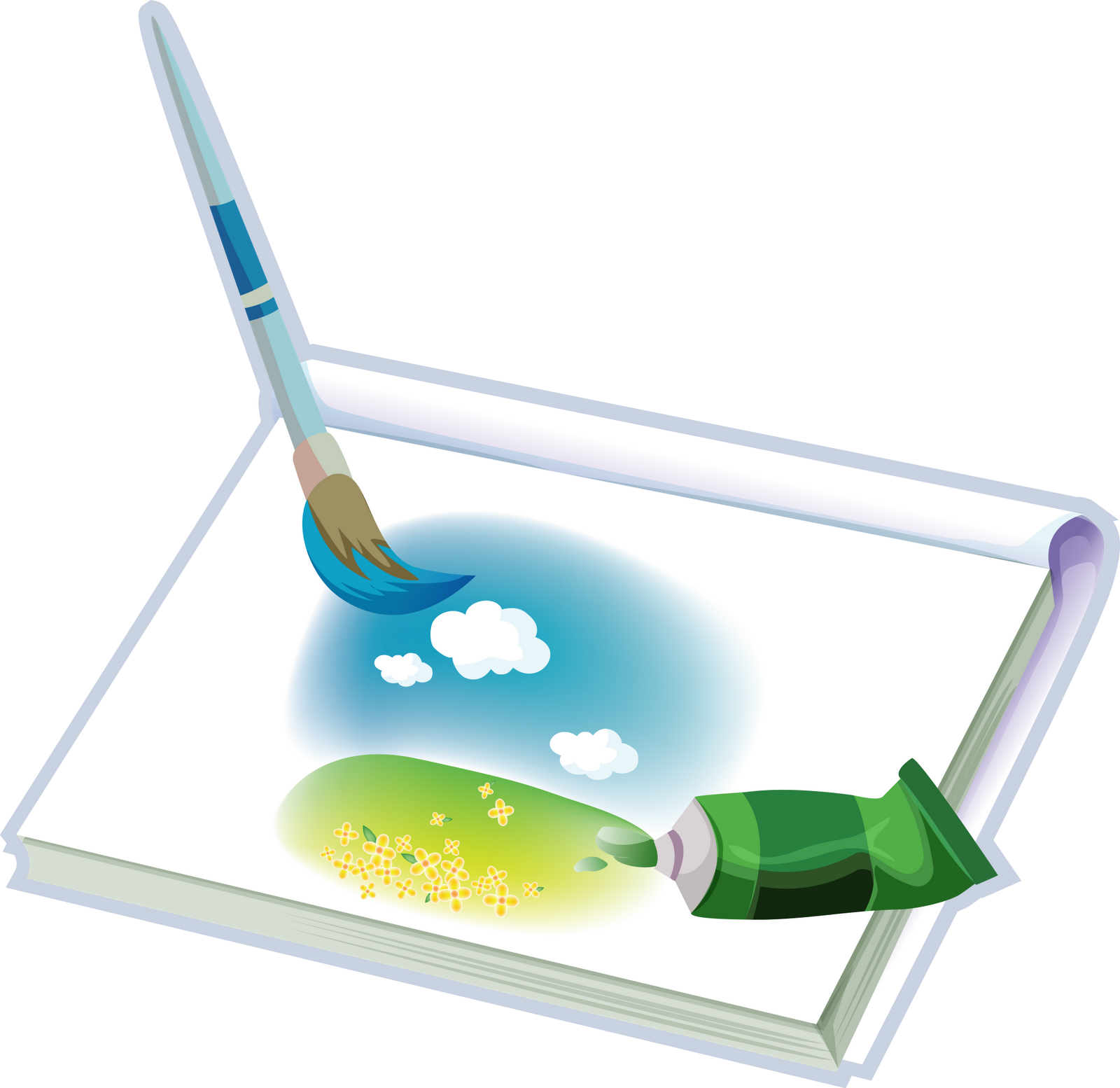 Наклеиваем стволы деревьев из цветной бумаги, заканчиваем изображение крымской сосны и грота. Лепим зайца, белку и змей
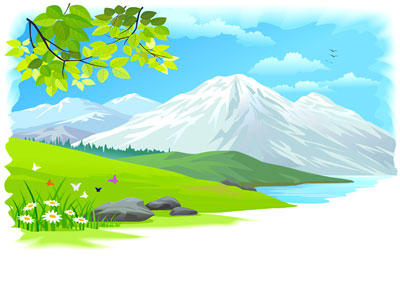 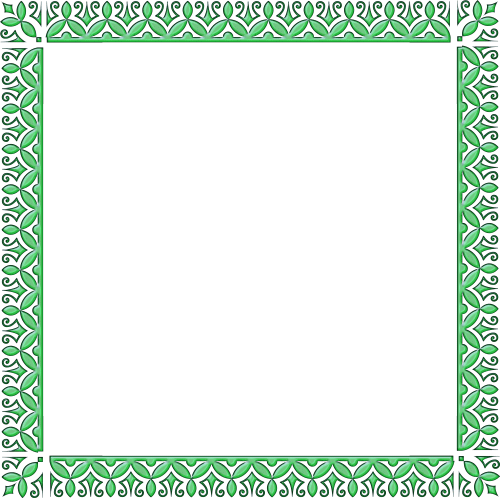 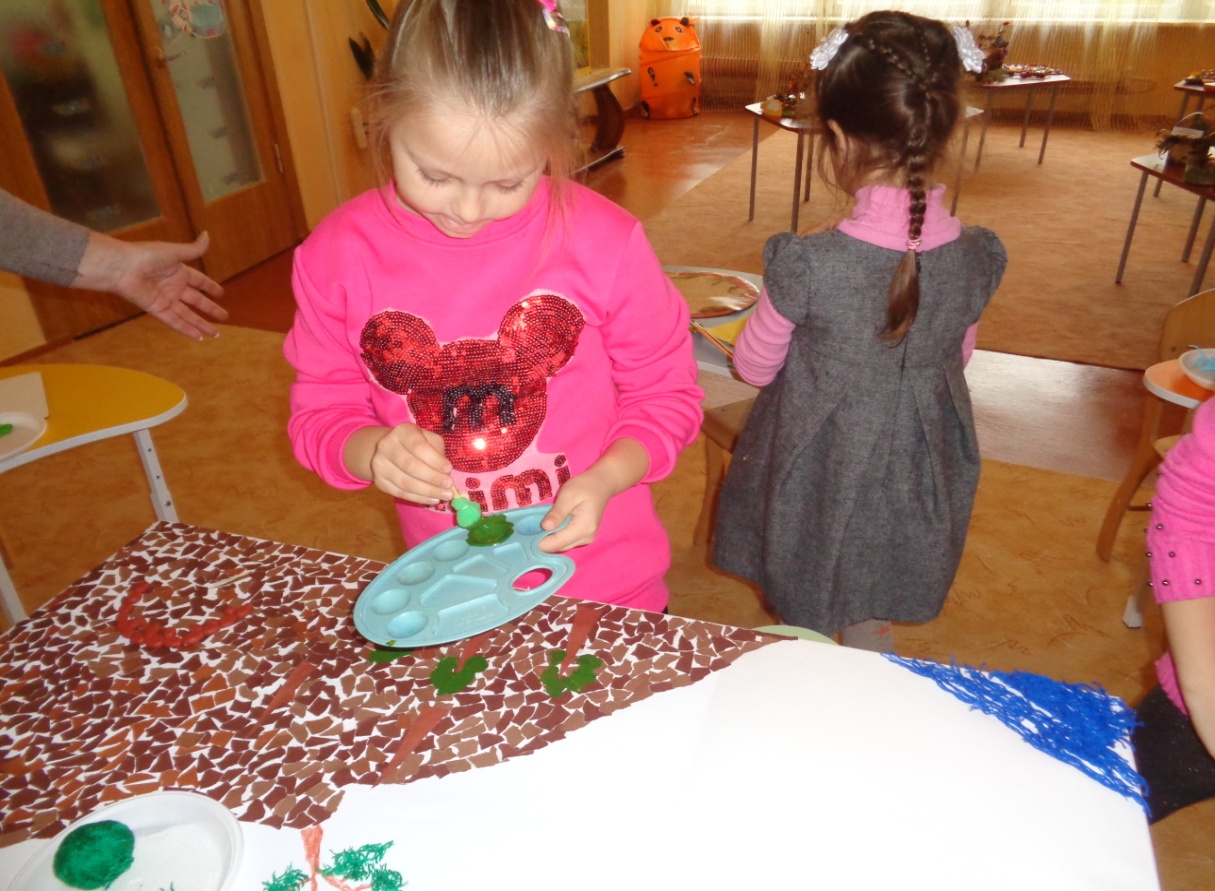 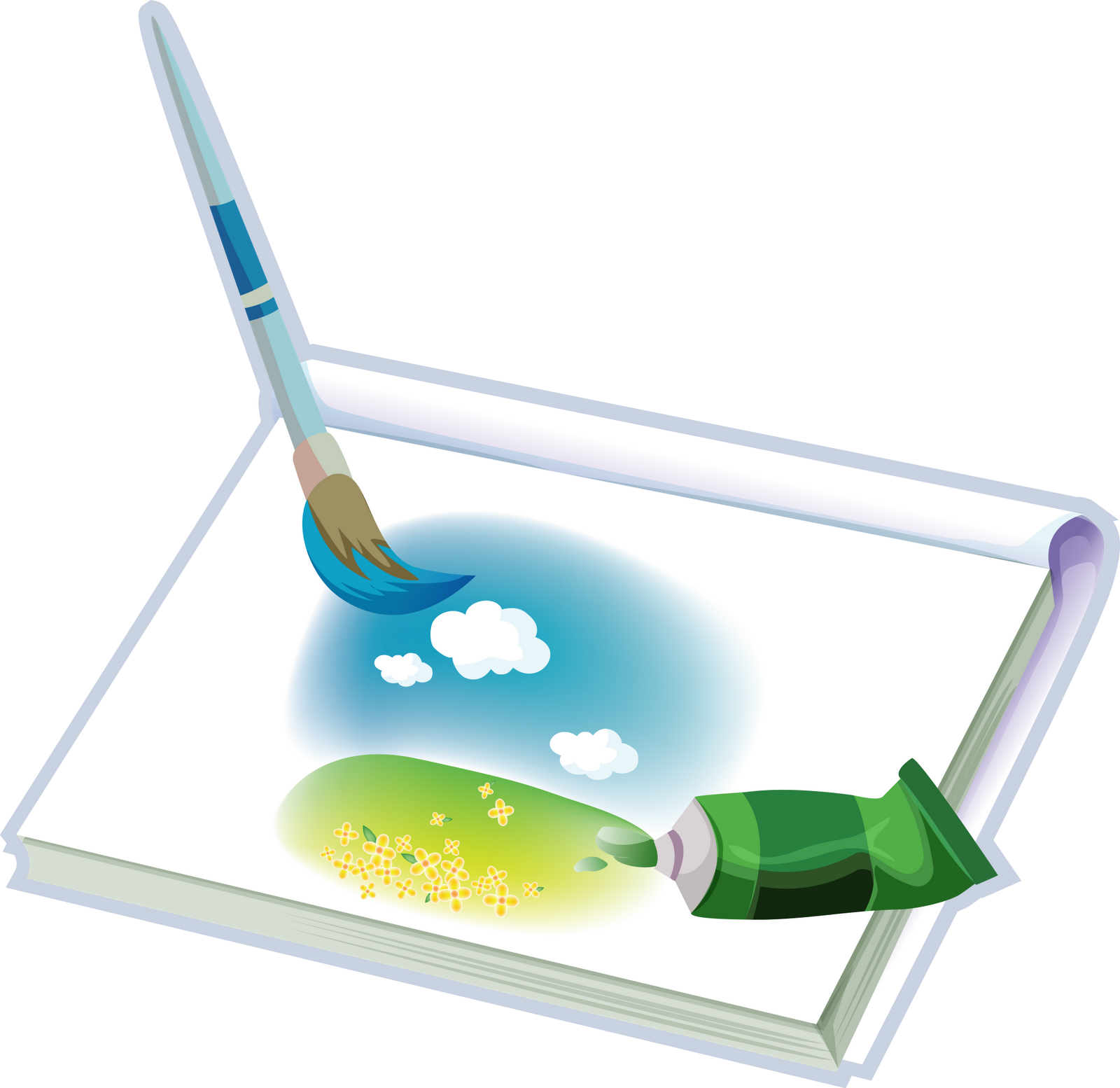 Рисуем кроны деревьев губчатым тампоном
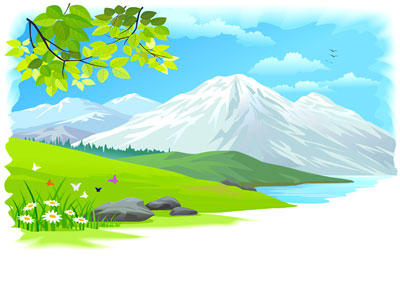 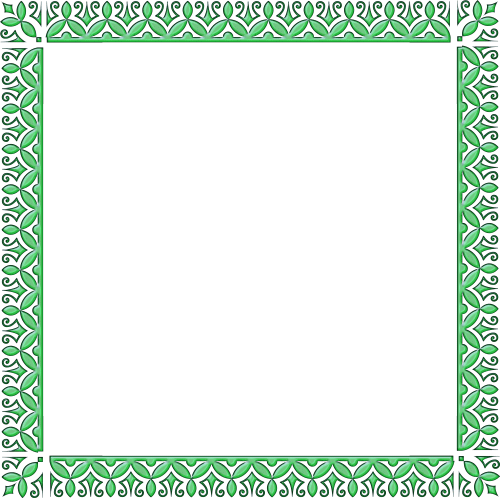 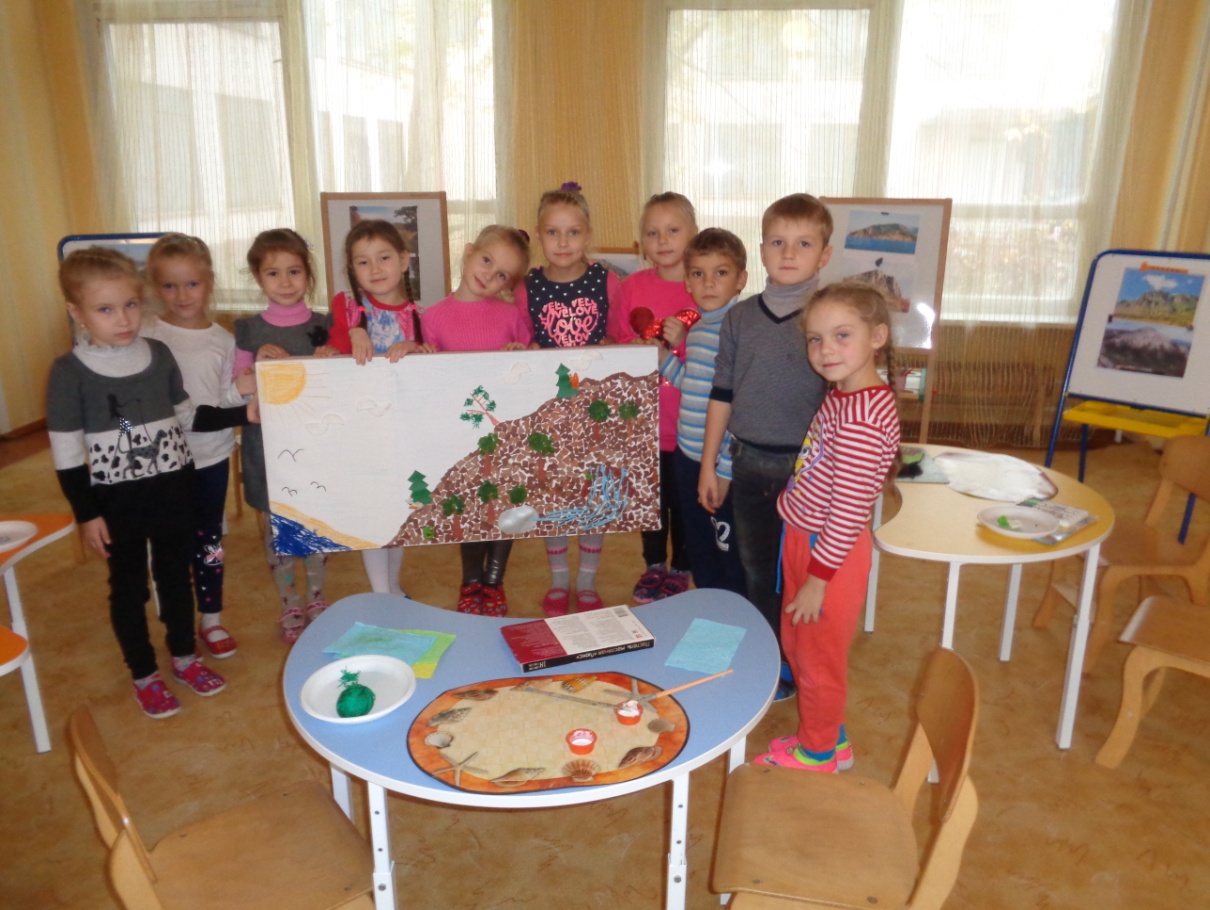 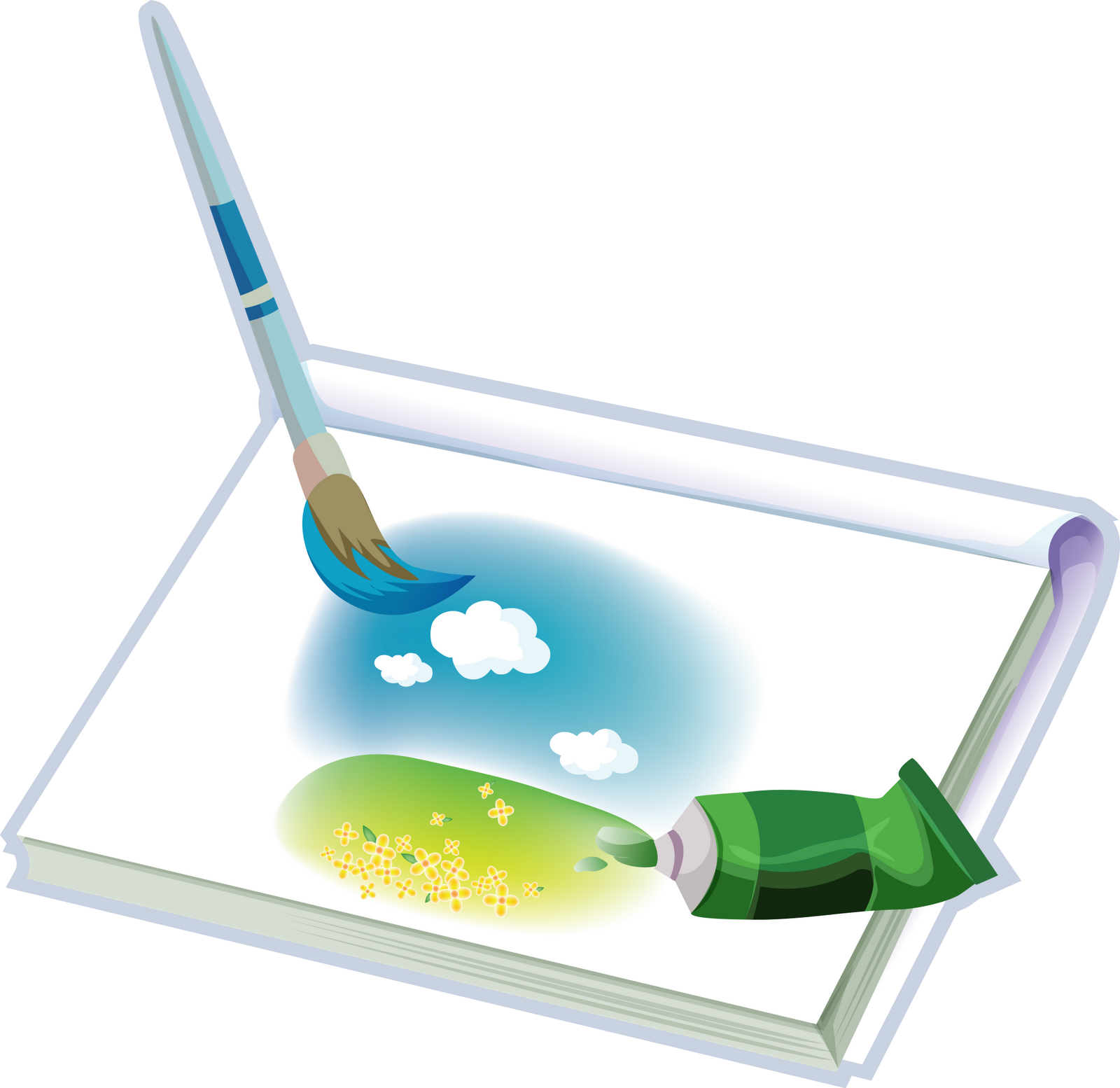 Творческая группа детей из группы «Почемучки» 
и картина, созданная их руками
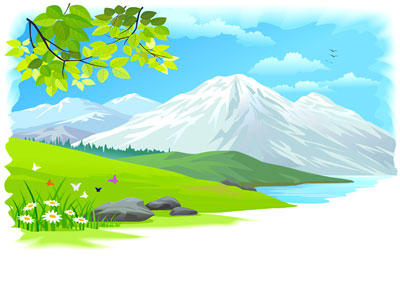 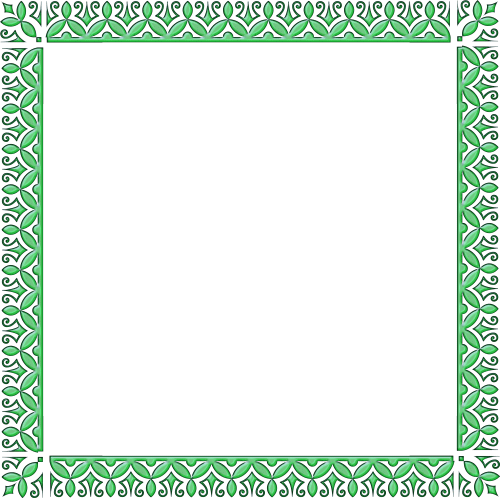 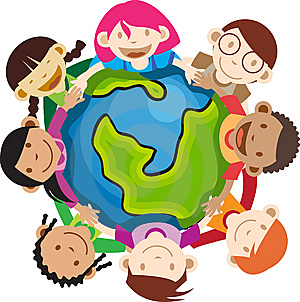 Спасибо!